Titus 1:5-9
Part 3: The Character 
of Elders
The Qualifications for Elders
Elders are called to lead by example
Elders are called to lead by example in their marriages.
Elders are called to lead by example in their homes.
Discipleship starts at home.
Titus 1:5-9 (ESV)
5 This is why I left you in Crete, so that you might put what remained into order, and appoint elders in every town as I directed you— 6 if anyone is above reproach, the husband of one wife, and his children are believers and not open to the charge of debauchery or insubordination.
Titus 1:5-9 (ESV)
7 For an overseer, as God’s steward, must be above reproach. He must not be arrogant or quick-tempered or a drunkard or violent or greedy for gain, 8 but hospitable, a lover of good, self-controlled, upright, holy, and disciplined.
Titus 1:5-9 (ESV)
9 He must hold firm to the trustworthy word as taught, so that he may be able to give instruction in sound doctrine and also to rebuke those who contradict it.
Titus 1:7 (ESV)
7 For an overseer, as God’s steward, must be above reproach. He must not be arrogant or quick-tempered or a drunkard or violent or greedy for gain,
The Character of Elders
Elders serve as stewards, not owners.
Titus 1:7(ESV)
7 For an overseer, as God’s steward, must be above reproach. He must not be arrogant or quick-tempered or a drunkard or violent or greedy for gain,
The Character of Elders
Elders serve as stewards, not owners.
 Elders must not be characterised by moral failure or ungodly behaviour.
Titus 1:8(ESV)
8 but hospitable, a lover of good, self-controlled, upright, holy, and disciplined.
The Character of Elders
Elders serve as stewards, not as owners.
Elders must not be characterised by moral failure or ungodly behaviour.
Elders should lead by example in godliness.
1 John 1:5-6 (ESV)
5 but whoever keeps his word, in him truly the love of God is perfected. By this we may know that we are in him: 6 whoever says he abides in him ought to walk in the same way in which he walked.
Mark 12:30-31 (ESV)
30 And you shall love the Lord your God with all your heart and with all your soul and with all your mind and with all your strength.’ 31 The second is this: ‘You shall love your neighbor as yourself.’ There is no other commandment greater than these.”
The Qualifications for Elders
Do you live as a steward or an owner? 
What does the example you set for others look like?
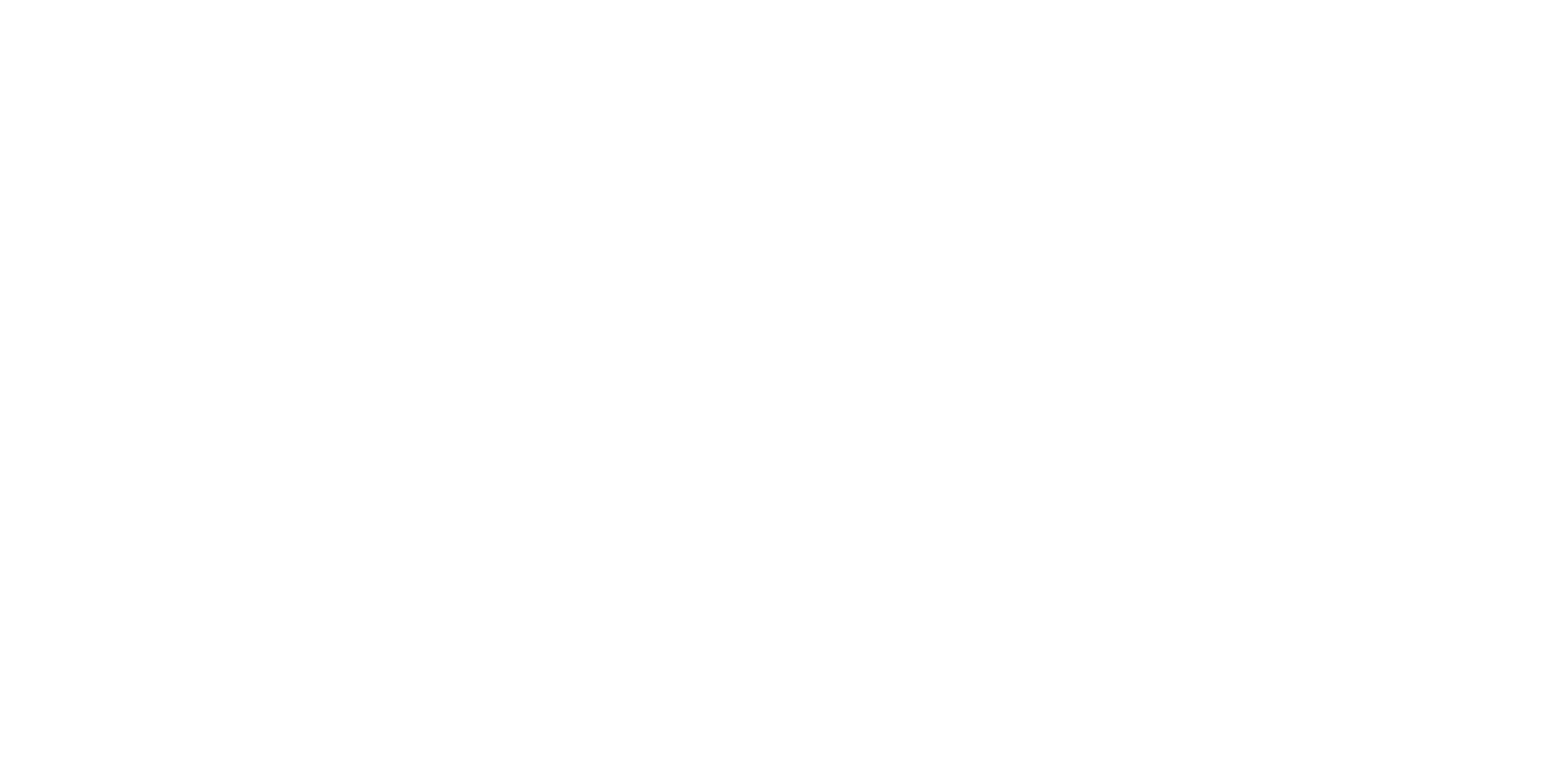 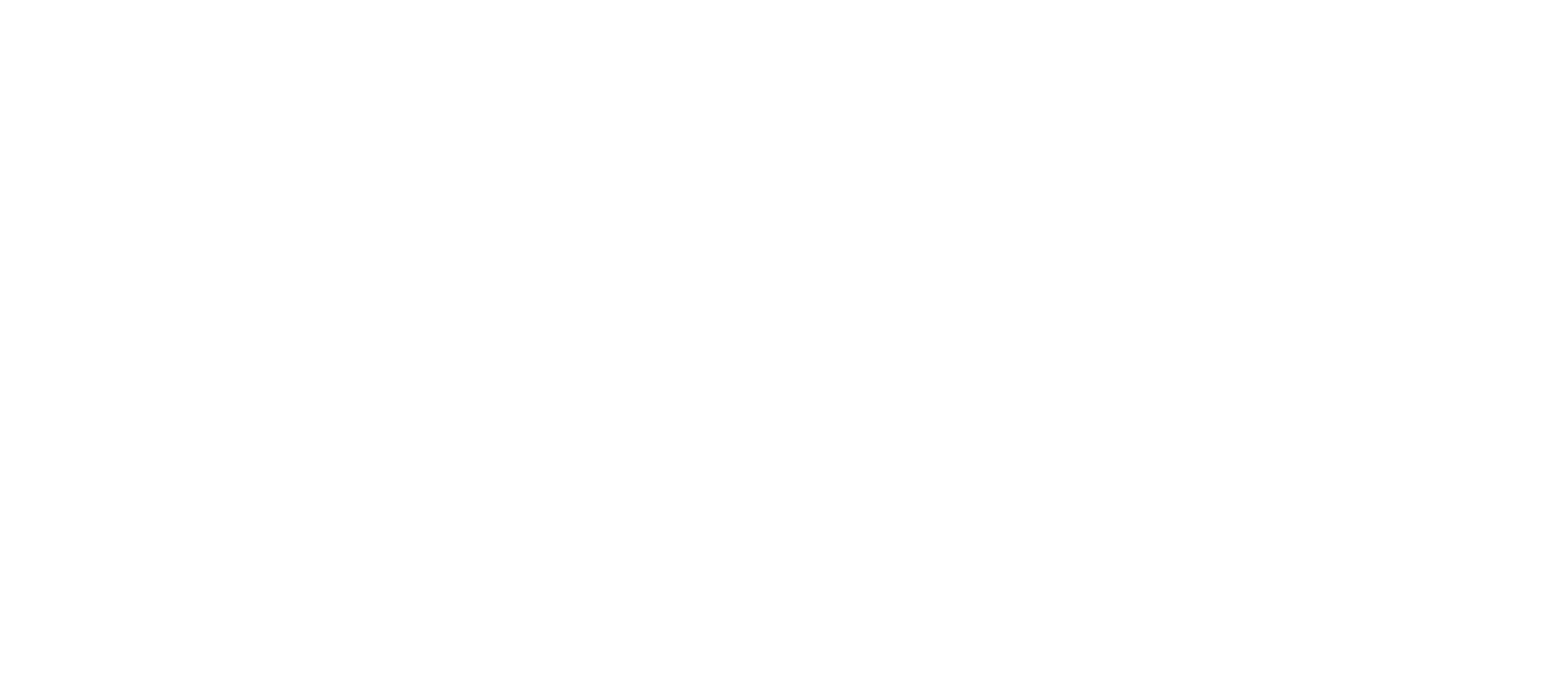